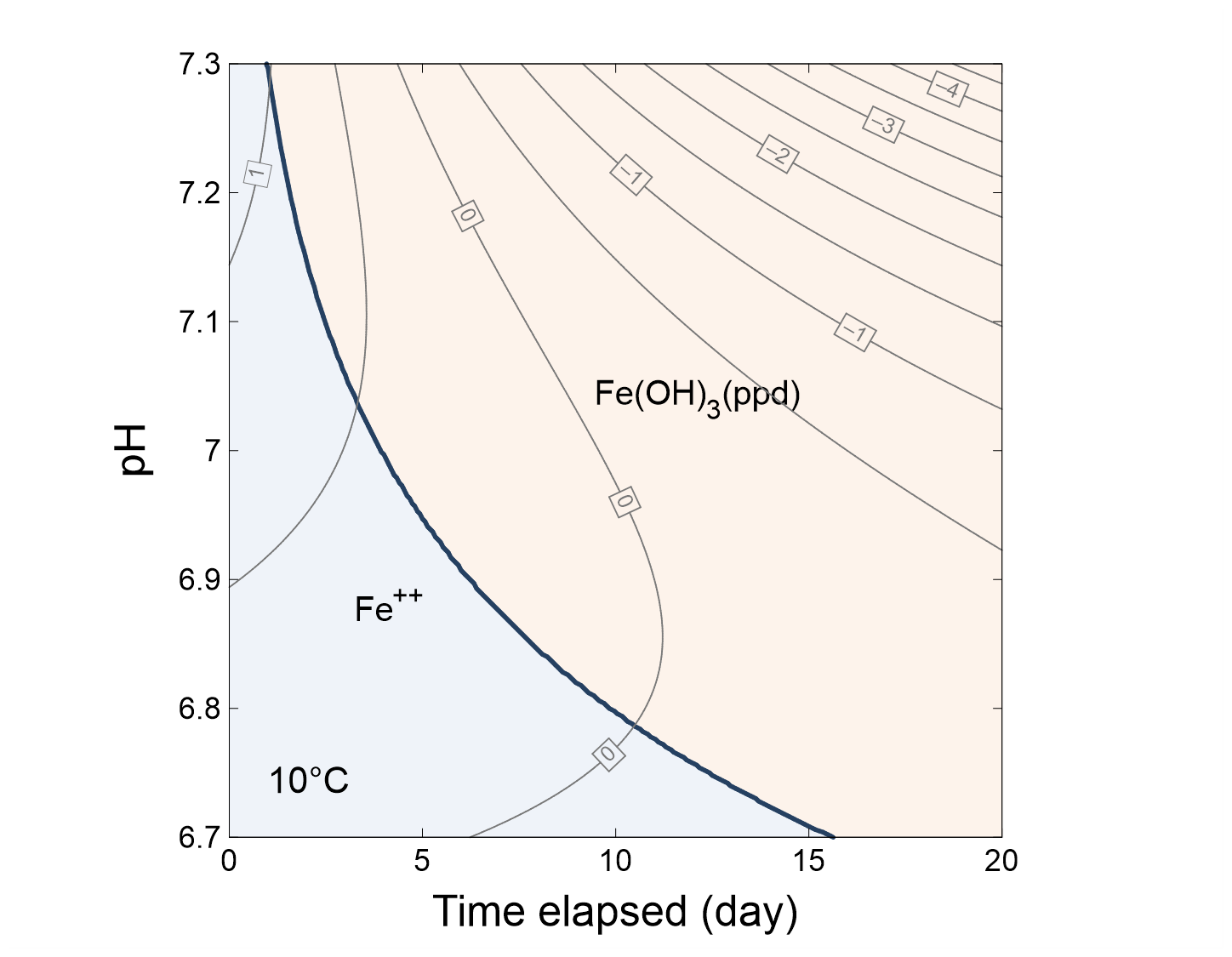 Initial parameters for Kinetic diagram
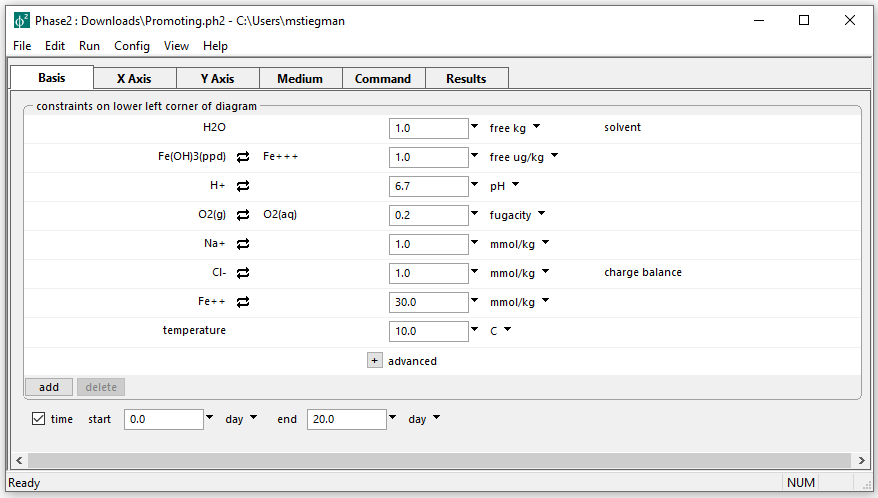 The goal is to create a diagram that shows how pH (which controls [OH-]) affects Fe oxidation
Setting up the staging and scanning paths
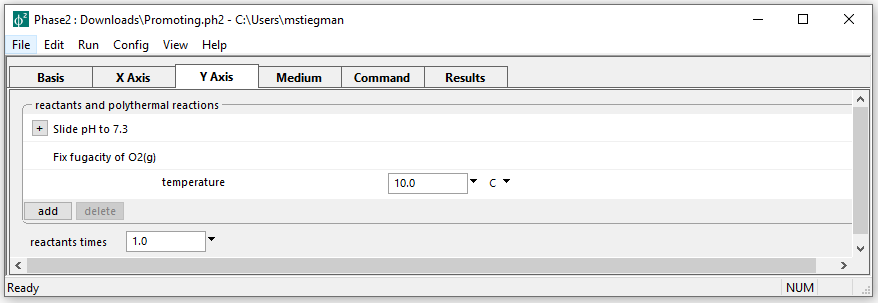 On the Y axis, pH is set to slide from the initial value to 7.3
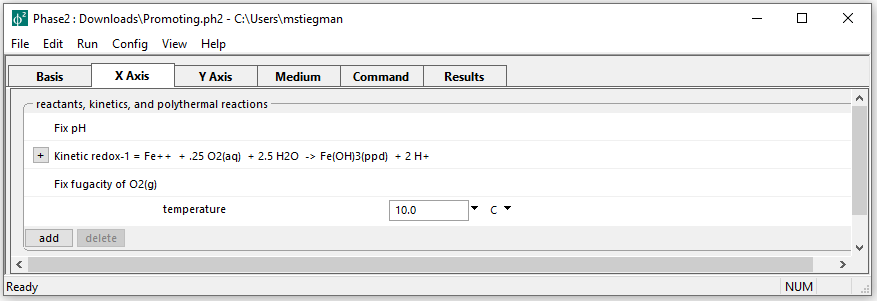 Define a kinetic rate law on the X axis
Run  Go  Plot Results
Format  Axis Range and Variables…
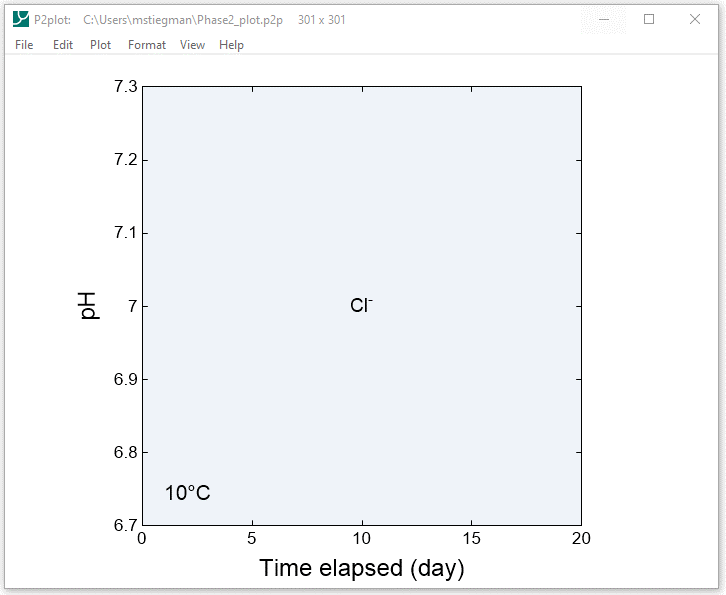 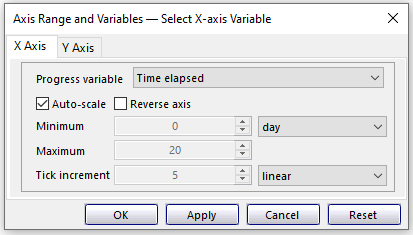 Format  Predominance Map…
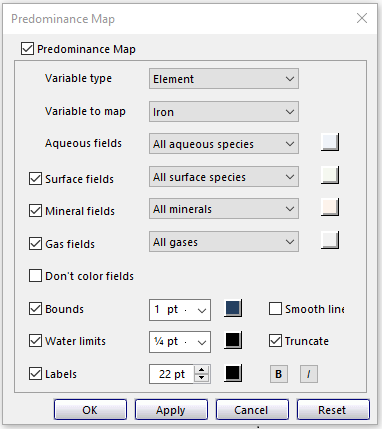 Set Variable type to Element and Variable to map to Iron
These settings allow the diagram to show both Fe++ and Fe+++ species/minerals
Format  Contour…
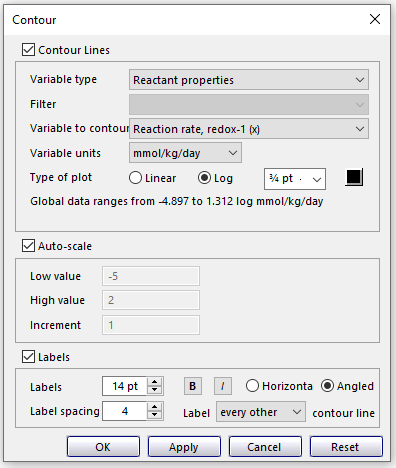 Set Variable type to Reactant properties and Variable to map to Reaction rate, redox-1 (x)
Set units of mmol/kg/day and choose Log for Type of plot